QUIZ
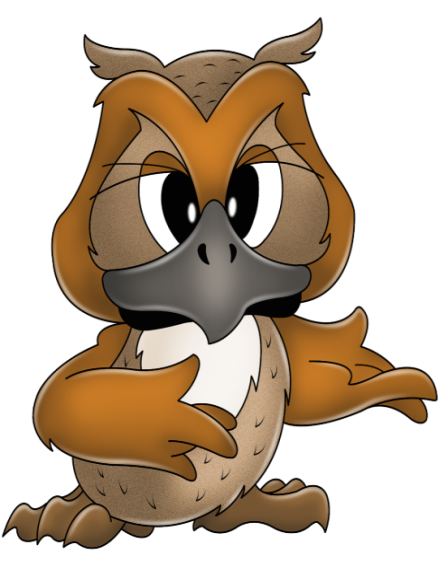 1. What is the age of Moscow?
More than 800 years
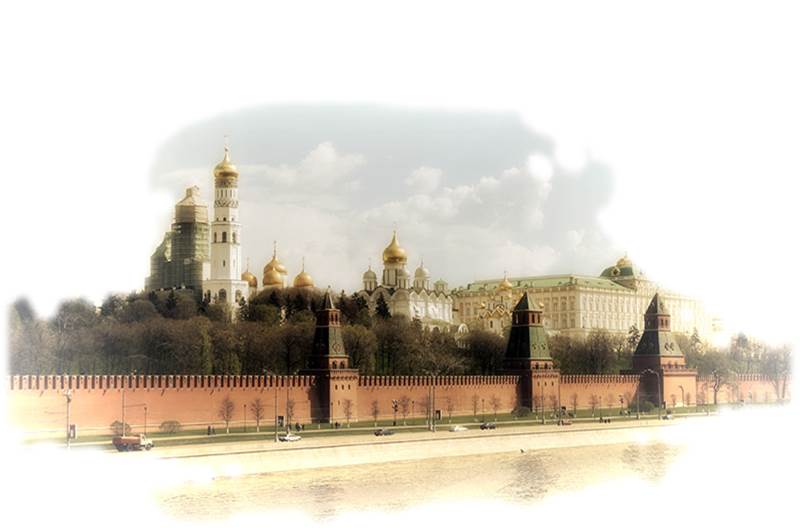 More than 8 years
More than 60 years
2. Whom was Moscow  founded?
Ivan the Terrible
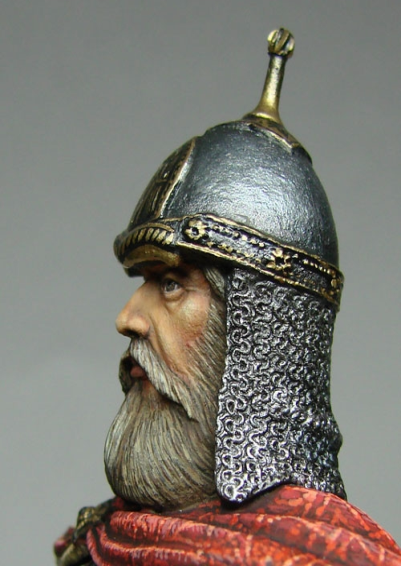 Yuri Dolgorukiy
Ilya Muromets
3. Who is represented on the coat of arms of Moscow?
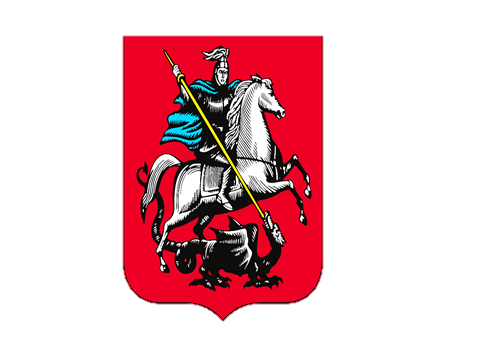 An eagle
A bear
A rider
4. Find the coat of arms of Moscow
1
4
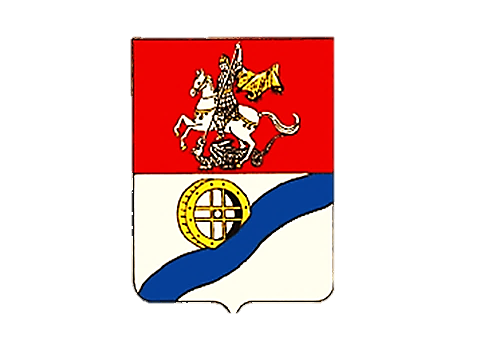 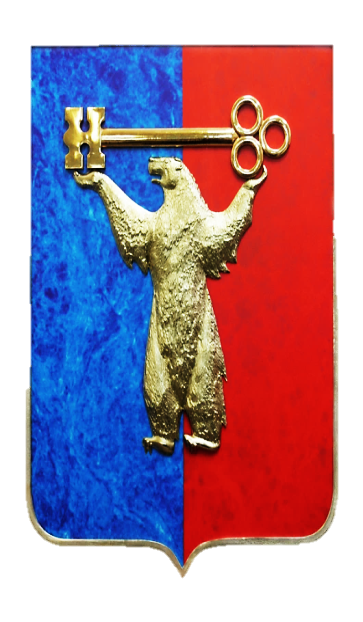 3
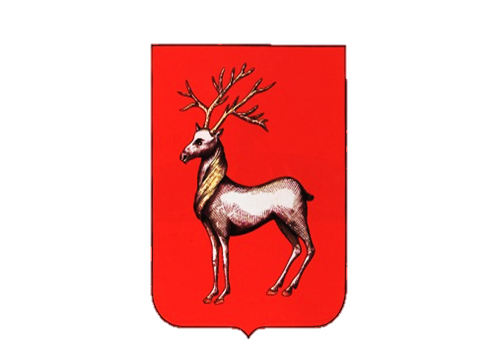 2
5
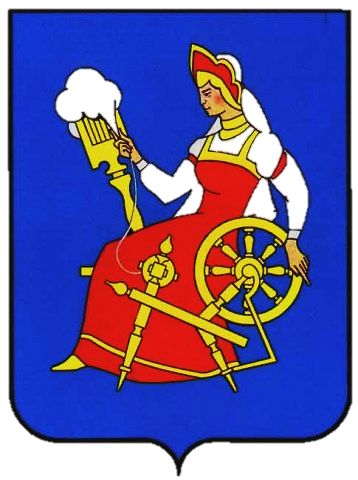 5. What  river does  Moscow stand on?
The Volga
The Moskva River
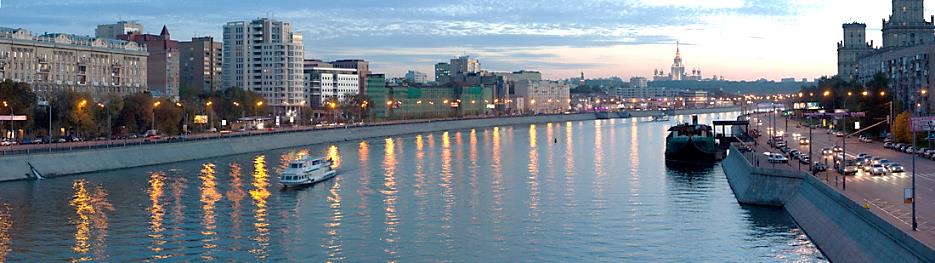 The Oka
6. What is the highest building in Moscow?
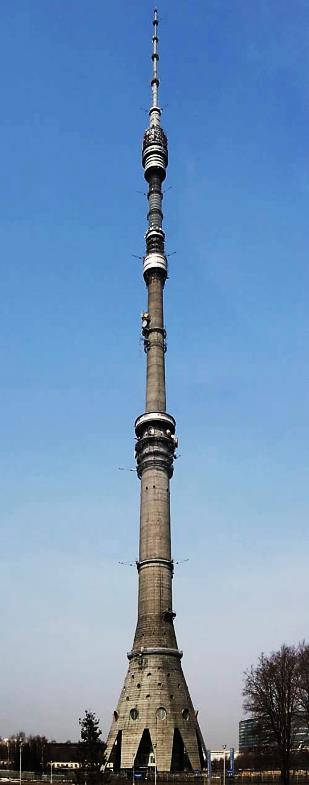 The planetarium
The Bolshoi theatre
The television tower in Ostankino
7. Where can wе see the trained animals?
At the zoo
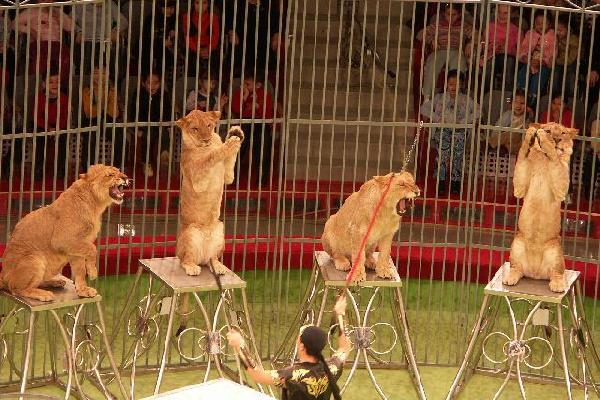 In the State Darwin Museuм
In the circus
8. Find the flag of Russia
1									2



				     3


 4									5
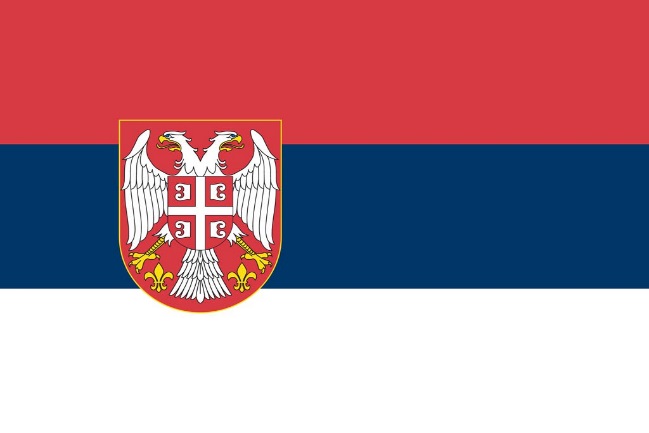 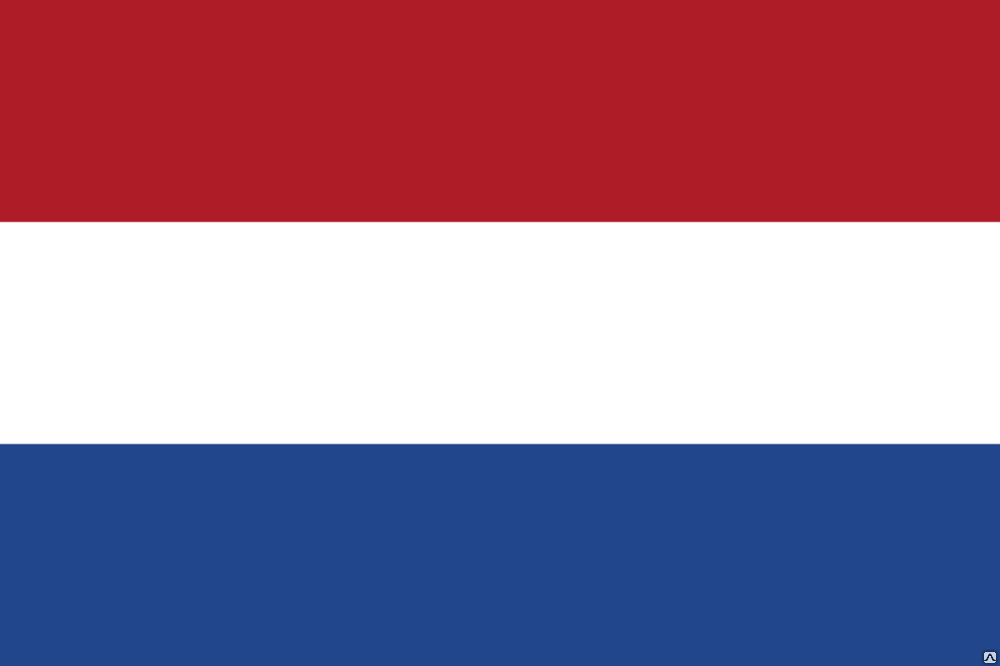 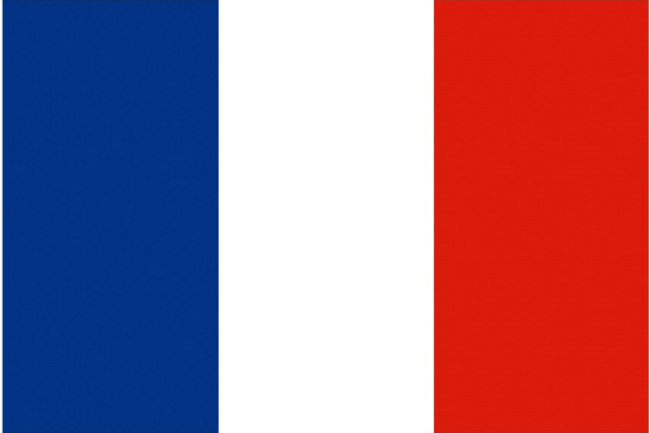 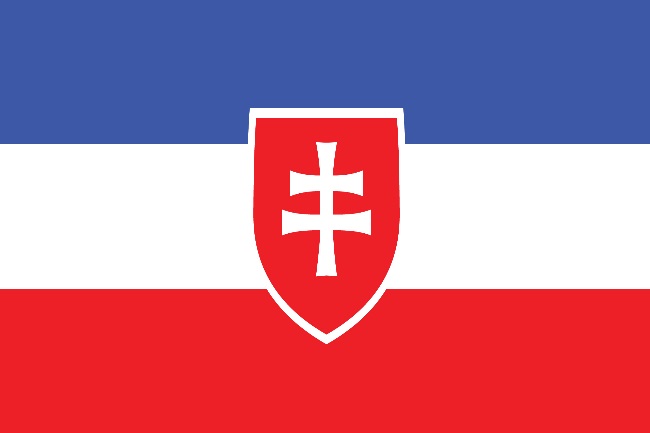 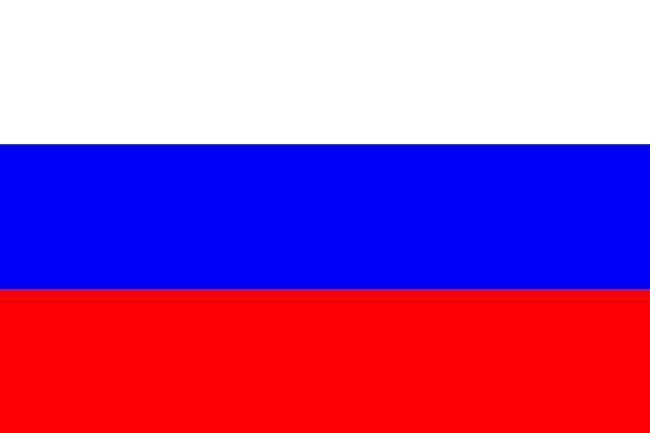 9. Name the well-known Moscow bell
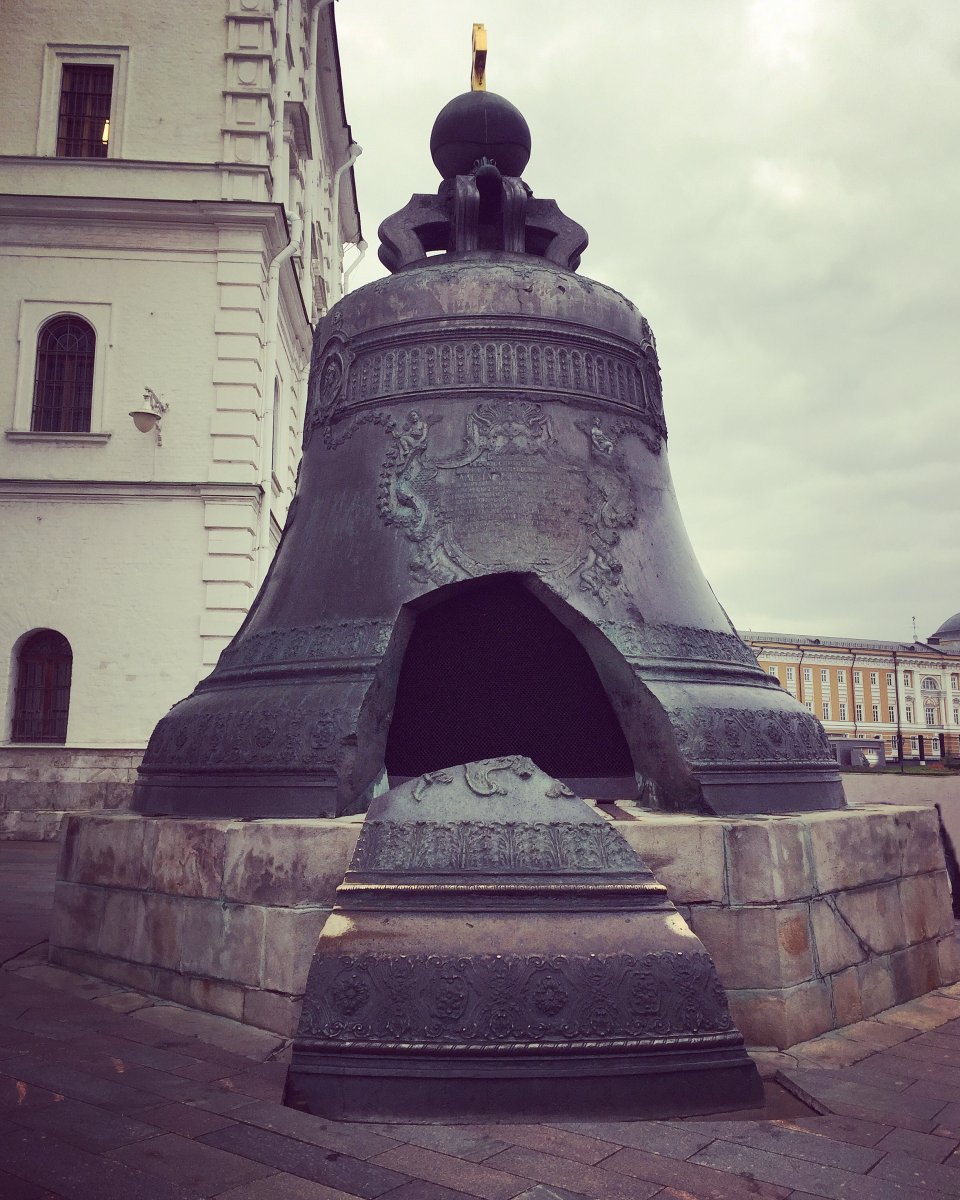 Tsar Bell
Big Ben
Bell Swan
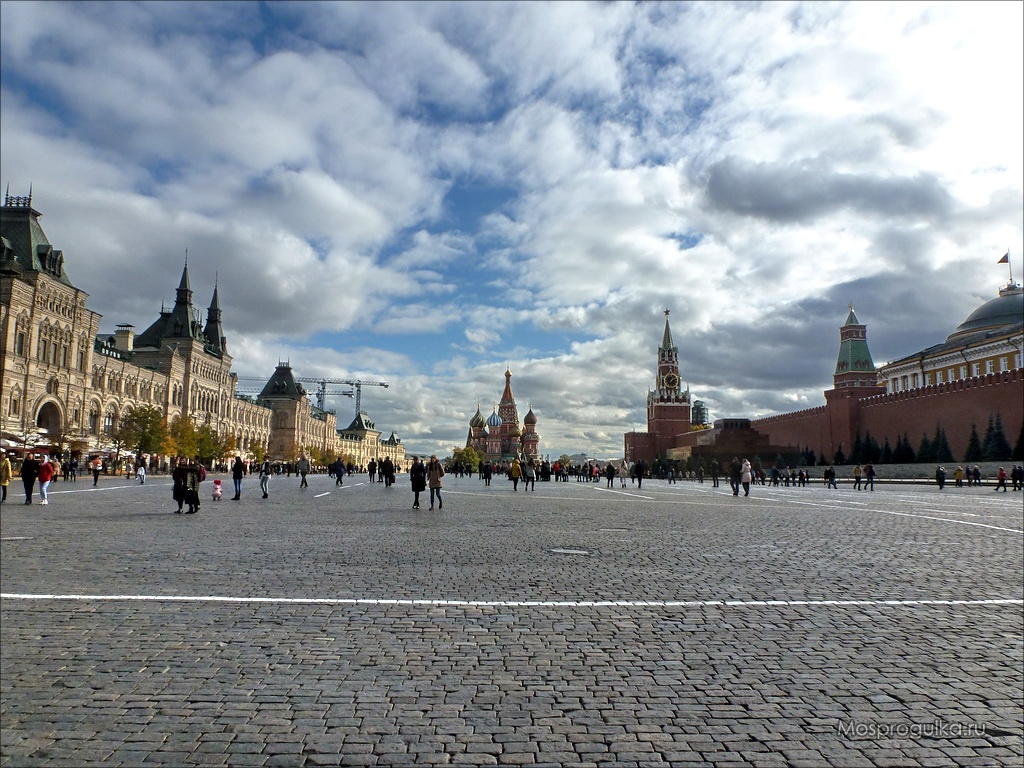 10. How is the main square of the country  called?
Teatralnaya Square
Red Square
Manezhnaya Square
Revolution Square
11. Where does the president work?
1      2









			                3       4
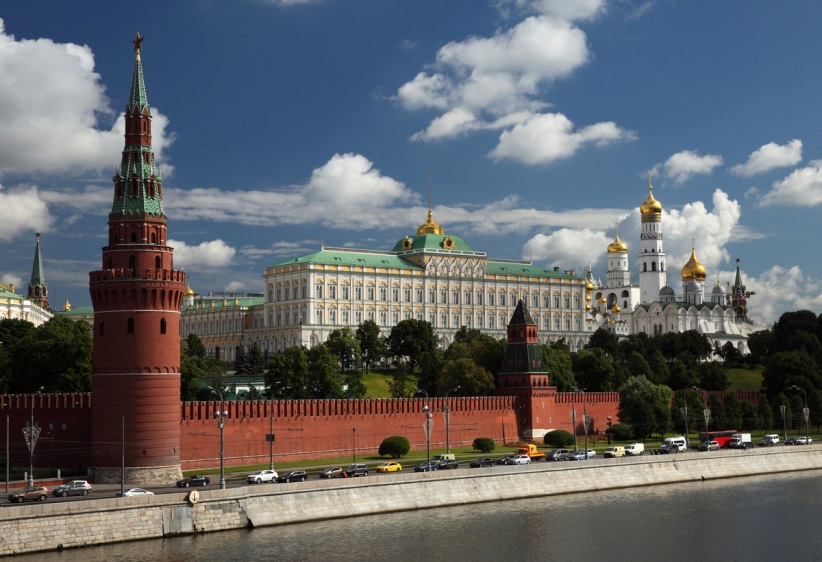 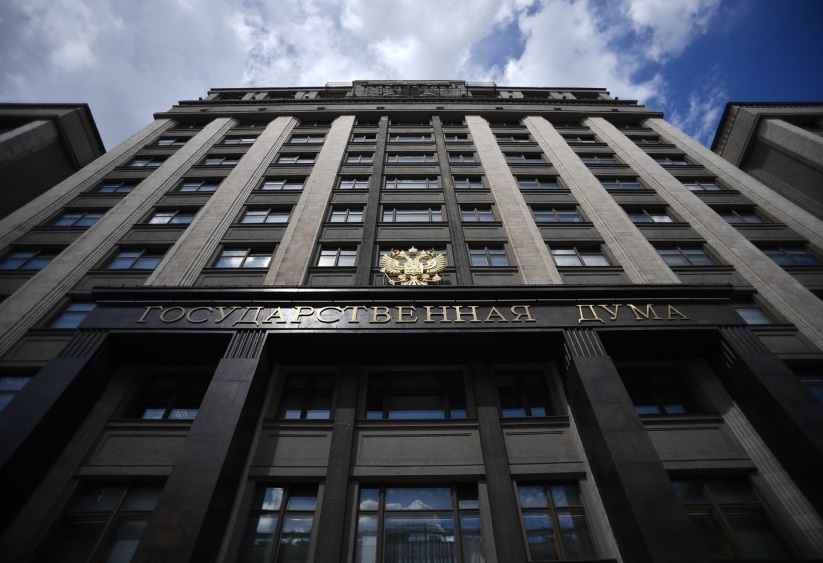 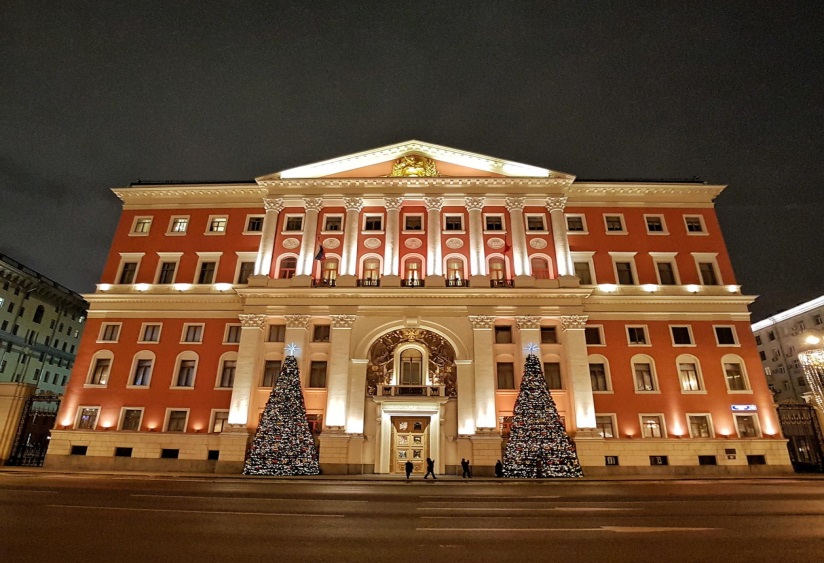 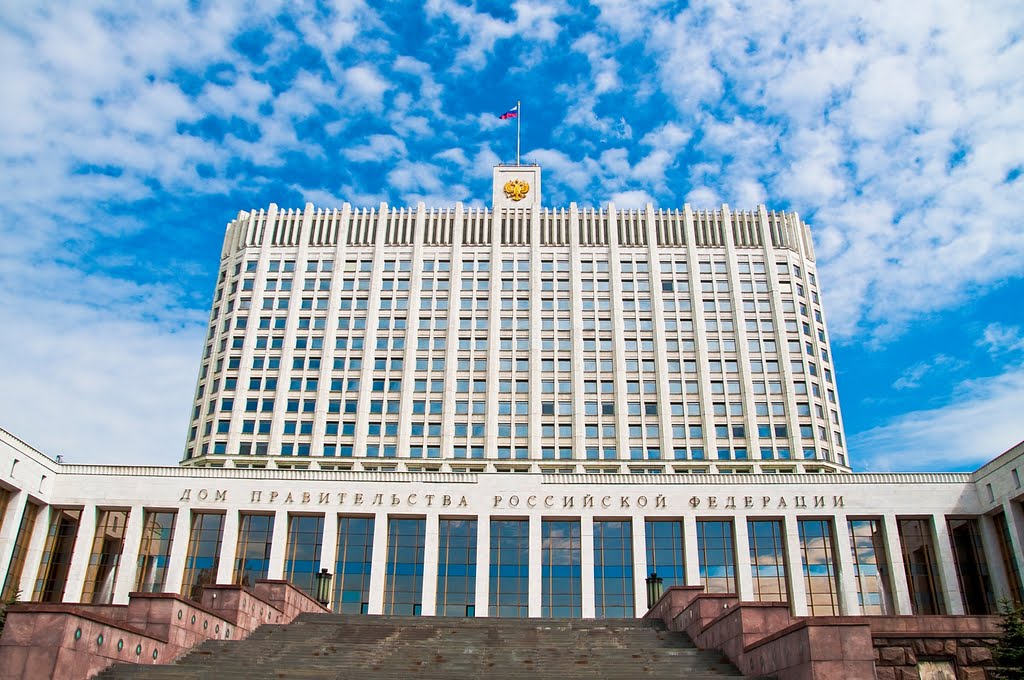 M о S C O W
I